BROWN COUNTY
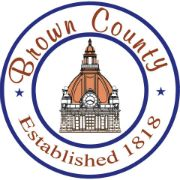 NIATx 2016
Historic Data
2016 1st quarter 30 day re-admission rate was 12.4% (24 readmits, 17 of those admissions were from a group of 11 people)
The group of 11 had a pattern of not following through or declining ongoing services. Their primary issue was alcohol/substance use.
Change Project
Case Managers to provide increased post discharge contact 
Crisis Plan developed with clear instructions and resources available to the consumer to prevent hospitalization. 
Inpatient Social Worker will provide immediate notification to Crisis Center upon consumer discharge to start post hospital follow up.
Results
Out of the 11 identified consumers only one had readmissions within 30 days.  (This person had 5 admissions in the month of August)
Out of the 11 identified consumers 4 consumers have had  one admission since the end of the first quarter.
Data  shows that providing alternatives and setting limits with consumers will decrease readmissions for this population.
Next Steps
Continue to track data to assess and monitor increased follow up to assist the case mangers in determining  the future need and frequency of these contacts. 
Continuation and sustainability. Will continue to ensure that consumers are aware of the resources and work with case managers to increase contact and develop alternatives to hospitalization. 
Increased detox services. Intoxicated individuals will be placed on alcohol holds and re-assessed for mental health issues when sober.